Муниципальное бюджетное общеобразовательное учреждение г. Астрахани
«Средняя общеобразовательная  школа № 39»
Использование здоровьесберегающих технологии на уроках математики.
учитель математики Ковалев Сергей Александрович
2016 – 2017 учебный год
«Обучать без вреда для здоровья – это не задача школы, а обязательное условие её работы.»
Смирнов Н.К.
Цель здоровьесберегающих образовательных технологий обучения
обеспечить школьнику возможность сохранения здоровья за период обучения в школе, сформировать у него необходимые знания, умения и навыки по здоровому образу жизни, научить использовать полученные знания в повседневной жизни.
Для достижения целей здоровьесберегающих технологий обучения применяются следующие группы средств:
Средства двигательной направленности;
Гигиенические факторы;
Психолого-педагогические факторы.
Средства двигательной направленности:
физкультминутки;
оздоровительные минутки;
минутки релаксации;
дыхательная гимнастика;
гимнастика для глаз;
цветотерапия;
пальчиковая гимнастика;
массаж активных точек.
К гигиеническим средствам достижения целей здоровьесберегающих образовательных технологий обучения относятся: соблюдение санитарно-гигиенических требований, регламентированных СанПиНами; личная и общественная гигиена (чистота тела, чистота мест занятия, воздуха и т.д.); проветривание и влажная уборка помещений.
Например:
    Ученикам предлагается решить задачи:   Задача 1:
    Один въедливый учёный подсчитал, что в 1 г грязи из-под ногтей содержится 38 000 000 микробов, чтобы заболеть достаточно проглотить 1/100 часть. Сколько же это микробов?
   Задача 2:
    Ежегодно диагноз рак легких получают 18 тыс. человек , что составляет 30% всех курильщиков. Сколько человек из числа курильщиков еще можно уберечь от этого страшного заболевания?
Психолого-педагогические факторы.
повышенная утомляемость;
истощаемость детей, вызывающих колебания, а затем и полное падение внимания;
 стресс
Например: Выполни вычисления по алгоритму, заданному блок-схемой. Расположи ответы примеров в порядке возраста­ния, и ты узнаешь, где в теле человека кислород перехо­дит в кровь. Какие  ещё органы дыхания ты знаешь?
-
Ответ: альвеолы.
«Учение с увлечением» - проблемный диалог .
Например, термин «скобки» можно выразить так:
Метафора: скобки – регулировщик, показывающий кому ехать первым.
Загадка: в примерах бывает, первое действие называет.
Стихотворение: скобки найдем, остальное потом.
В процессе игры вырабатывается умение мыслить системно, продуктивно, пробуждается стремление к поиску новых идей, а это уже шаг к творчеству.
Например. Рисуем по координатам .
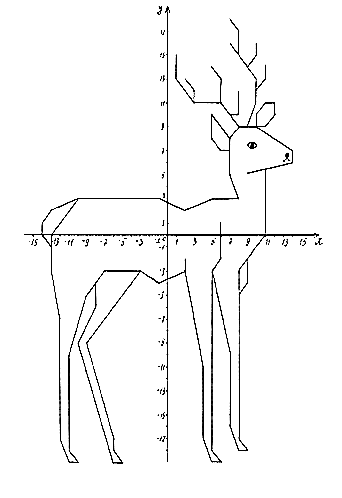 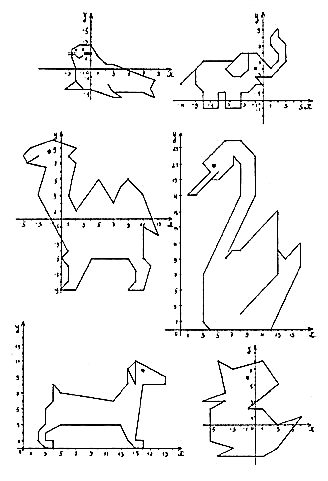 В качестве примера рассмотрим урок-соревнование по теме: «Умножение     обыкновенных дробей»                                            Учебные задачи:    1.Познакомить детей с некоторыми приёмами решения упражнений и задач.   2.Учить детей нетрадиционным приёмам, нестандартному решению задач повышенной трудности. Воспитательные задачи:   1. Развивать внимание, память, логическое мышление детей.   2.Расширять математический кругозор детей и прививать интерес к математике.
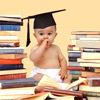 Космическое путешествие
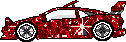 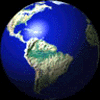 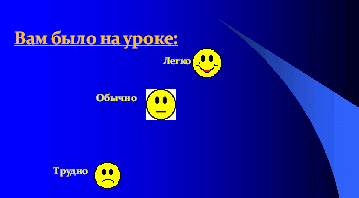 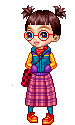 Если полон сил и бодрости,Сможешь справиться со всем.Не сбавляя жизни скорости,Множество решишь проблем.В этот день мы пожелаем:Жить в здоровье много лет!Пусть все хвори побеждаютРадость, мощь, иммунитет!
ЗДОРОВЬЯ Вам и творческих успехов!